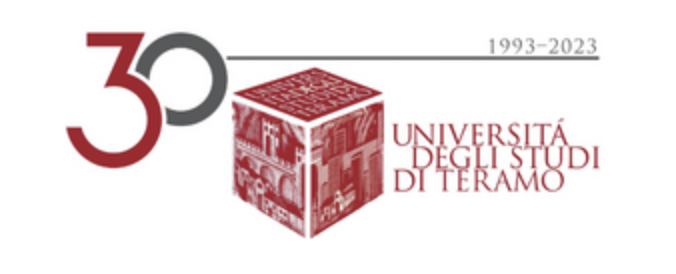 Politiche dell’Unione europea e tutela dell’ambienteProf. Dr. Alessandro Nato
Settimana 5
Gli strumenti e le procedure interistituzionali del diritto e della politica dell'ambiente UE
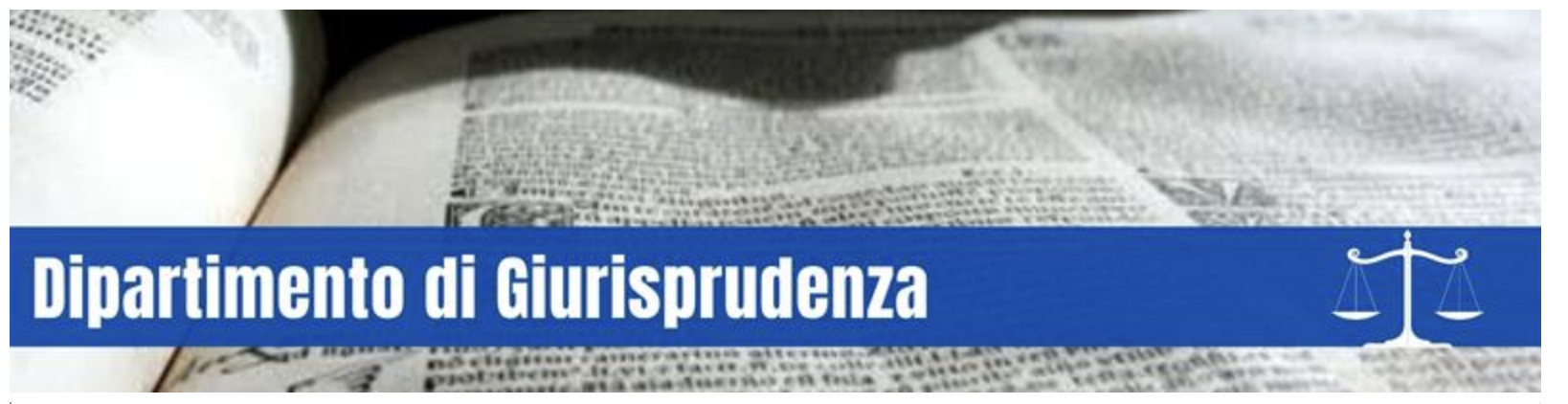 Indice
Lezione 1
Gli strumenti e le procedure interistituzionali del diritto e della politica dell'ambiente UE (I): a.i. Procedimenti di formazione degli atti dell’Unione europea; a.ii. Concetto di base giuridica; a.iii. Il potere di iniziativa della Commissione europea; a.iv. Procedura legislative ordinaria.
Lezione 2
Gli strumenti e le procedure interistituzionali del diritto e della politica dell'ambiente UE (II): b.i. Procedure legislative speciali; b.ii. Procedura di consultazione e approvazione; b.iii. Procedura di delega; b.iv.  Procedura di adozione di atti di esecuzione; 
Lezione 3
Gli strumenti e le procedure interistituzionali del diritto e della politica dell'ambiente UE (III): c.i. Procedura di adozione del bilancio UE; c.ii. Cooperazione rafforzata; c.iii. Procedura di conclusione degli accordi internazionali;
Lezione 1
Settimana 5
Strumenti e procedure
Differenti Procedure
Ruolo delle istituzioni europee
Bilanciamento e leale collaborazione tra istituzioni 
Base giuridica
Il potere di iniziativa legislativa
Regola:
Art. 17, par. 2, TUE:
«Un atto legislativo dell’Unione può essere adottato solo su proposta della Commissione, salvo che il Trattato disponga diversamente»
Punti di forza:
Art. 293, par. 1, TFUE: proposta può essere emendata dal Consiglio all’unanimità per adeguare la proposta;
Mentre può essere respinta quando non si forma la maggioranza prevista per l’adozione dell’atto.
Il potere di iniziativa legislativa
Art. 293, par. 2, TFUE:
Finché il Consiglio non delibera la Commissione può modificare la propria proposta originaria in ogni fase delle procedure che portano all’adozione di un atto dell’Unione 
Le modifiche possono essere fatte qualora non si formi la maggioranza prevista per l’adozione dell’atto.
Poteri limitati di iniziativa della Commissione:
PESC (art. 215 TFUE): sanzioni da comminare insieme all’AR;
Nessun potere su atti della BCE.
Il potere di iniziativa legislativa
Regola:
Art. 17, par. 2, TUE:
«Un atto legislativo dell’Unione può essere adottato solo su proposta della Commissione, salvo che il Trattato disponga diversamente»
Eccezioni: 
Art. 289, par. 4, TFUE:
«Nei casi specifici previsti dai trattati, gli atti legislativi possono essere adottati su iniziativa di un gruppo di Stati membri o del Parlamento europeo, su raccomandazione della Banca centrale europea o su richiesta della Corte di giustizia o della Banca europea per gli investimenti.»
Il potere di iniziativa legislativa
Eccezioni: 
Art. 225 TFUE:
«A maggioranza dei membri che lo compongono, il Parlamento europeo può chiedere alla Commissione di presentare adeguate proposte sulle questioni per le quali reputa necessaria l'elaborazione di un atto dell'Unione ai fini dell'attuazione dei trattati. Se la Commissione non presenta una proposta, essa ne comunica le motivazioni al Parlamento europeo»
Art. 241 TFUE: 
Sollecito del Consiglio alla Commissione per presentare proposta
Il potere di iniziativa legislativa
Eccezioni:
Art. 135 TFUE:
«Per questioni che rientrano nel campo di applicazione degli artt. 121, par. 4, 126, eccettuato il par. 14, 138, 140, par. 1, 140, par. 2, primo comma, 140, par. 3, e 219, il Consiglio o uno Stato membro possono chiedere alla Commissione di fare, secondo i casi, una raccomandazione o una proposta. 
La Commissione esamina la richiesta e presenta senza indugio le proprie conclusioni al Consiglio»
Materie: ad esempio, politica economica e monetaria
Iniziativa legislativa cittadini UE
L'iniziativa dei cittadini europei (ICE):
strumento di democrazia partecipativa all'interno dell’UE
Attivazione: un milione di cittadini residenti in un quarto degli Stati membri può invitare la Commissione a presentare una proposta di atto giuridico ai fini dell'attuazione dei trattati dell'Unione. 
Dal 2011 ad oggi: sono state presentate con esito positivo dieci iniziative alla Commissione.
Iniziativa legislativa cittadini UE
Basi giuridiche:
Art. 11, par. 4, TUE;
Art. 24, par. 1, TFUE;
Regolamenti (UE) n. 211/2011 e (UE) n. 2019/788;
Art. 222 e 230 del regolamento del Parlamento europeo.
Iniziativa legislativa cittadini UE
Steps:
Costituzione di un comitato organizzativo, denominato "comitato dei cittadini»;
Prima di poter iniziare a raccogliere le dichiarazioni di sostegno dei cittadini, il comitato deve registrare l'iniziativa presso la Commissione europea
Raccolta delle dichiarazioni di sostegno entro 12 mesi;
Verifica e certificazione
Presentazione ed esame
Procedura legislativa ordinaria
Procedura legislativa ordinaria:
Iniziativa: La Commissione europea presenta una proposta legislativa al PE.
Potenziali letture: 3
Oltre l'80% delle procedure legislative ordinarie si conclude in prima lettura.
Procedura legislativa ordinaria
Disclaimer: 
Se una proposta legislativa viene respinta in qualsiasi fase della procedura, o se il Parlamento europeo e il Consiglio non riescono a raggiungere un compromesso, la proposta non viene adottata e la procedura si conclude. 
Una nuova procedura può iniziare solo con una nuova proposta della Commissione europea.
Procedura legislativa ordinaria
Prima lettura (A): 
non ci sono limiti di tempo per la prima lettura del PE e del Consiglio.
Fase 1(A): PE:
Durante la prima lettura, il PE esamina la proposta della Commissione e può approvarla senza modifiche o modificarla.
Fase 2(A): Consiglio:
Durante la prima lettura, il Consiglio può decidere di accettare la posizione del PE, nel qual caso l'atto legislativo viene adottato e la procedura si conclude qui!
Se il Consiglio modifica la posizione del PE e rinvia la proposta al PE, la procedura prosegue con una seconda lettura.
Procedura legislativa ordinaria
Seconda lettura (B): 
Il PE e il Consiglio hanno tre mesi di tempo ciascuno per concludere la seconda lettura, con una possibile proroga di un mese.
Fase 1(B): PE: 
Il PE esamina la posizione del Consiglio e la approva, nel qual caso l'atto è approvato e la procedura si conclude qui! 
oppure il PE lo respinge, nel qual caso l'atto non entra in vigore e l'intera procedura si conclude!
oppure il PE propone emendamenti e rinvia la proposta al Consiglio per una seconda lettura, e la procedura prosegue.
Procedura legislativa ordinaria
Seconda lettura (B):
Fase 2(B): Consiglio
Il Consiglio esamina la posizione del PE in seconda lettura e approva tutti gli emendamenti del PE, il che significa che l'atto è adottato e la procedura si conclude qui! 
oppure il Consiglio non approva tutti gli emendamenti, il che significa che viene convocato il Comitato di conciliazione e la procedura continua.
Procedura legislativa ordinaria
Seconda lettura (B):
Fase 3(B): massimo 6 settimane di lavoro
Il Comitato di conciliazione, composto da un numero uguale di deputati e rappresentanti del Consiglio, cerca di raggiungere un accordo su un progetto comune.
Se non si raggiunge un accordo, l'atto legislativo non entra in vigore e l'intera procedura è conclusa.
Se si raggiunge un accordo su un progetto comune, questo viene trasmesso al Parlamento europeo e al Consiglio per la terza lettura e la procedura prosegue.
Procedura legislativa ordinaria
Terza lettura (C):
Il Parlamento e il Consiglio hanno un termine di sei settimane per approvare il progetto comune, termine che può essere esteso a otto settimane se le due istituzioni sono d'accordo. 
Se il Parlamento o il Consiglio respingono il testo o non lo approvano in tempo, la procedura si conclude senza l'adozione dell'atto legislativo.
Fase 1.a (C): 
Il Parlamento europeo esamina il progetto comune e lo sottopone a votazione plenaria. Non può modificare la formulazione del progetto comune.
Se lo respinge o non si pronuncia, l'atto non viene adottato e la procedura si conclude.
Procedura legislativa ordinaria
Terza lettura (C)
Fase 1.b (C): 
Il Consiglio esamina il progetto comune. Non può modificarne la formulazione. 
Se lo respinge o non prende una decisione in merito, l'atto non entra in vigore e la procedura si conclude.
Se il testo è approvato dal Parlamento europeo e dal Consiglio, l'atto è adottato e la procedura si conclude qui!
Lezione 2
Settimana 5
Procedura legislativa speciale
Art. 289, par. 2, TFUE:

«Nei casi specifici previsti dai trattati, l’adozione di un regolamento, di una direttiva o di una decisione da parte del Parlamento europeo con la partecipazione del Consiglio o da parte di quest'ultimo con la partecipazione del Parlamento europeo costituisce una procedura legislativa speciale»
Procedura legislativa speciale
L’art. 289, par. 2, TFUE:

prevede che, per taluni casi definiti in articoli specifici del trattato, il Consiglio è il solo legislatore e il Parlamento è tenuto a:

dare la propria approvazione alla proposta della Commissione; o
essere consultato in merito.
Procedura legislativa speciale
Criteri di specialità:

Disequilibrio tra i due poteri legislativi
Maggiore potere del Consiglio
Minore coinvolgimento del Parlamento europeo
Metodo intergovernativo
Consiglio delibera all’unanimità e non a maggioranza
Procedura legislativa speciale
È possibile passare da una procedura speciale alla procedura ordinaria?
Le procedure legislative speciali possono essere sostituite dalla procedura legislativa ordinaria a seguito di una decisione unanime del Consiglio europeo in tal senso;
In questo caso, l’iniziativa presa dal Consiglio europeo deve essere trasmessa ai parlamentari nazionali;
In caso di opposizione anche di un solo parlamento nazionale, tale decisione non può essere adottata (art. 48, par. 7, TUE).
Procedura legislativa speciale
Procedura di consultazione:
il Consiglio adotta una proposta legislativa solo dopo che il Parlamento ha espresso il suo parere;
il Parlamento può approvare, respingere o proporre emendamenti alla proposta legislativa della Commissione, 
ma il Consiglio non è legalmente tenuto a tenerne conto;
il Parlamento viene consultato nel caso di una procedura non legislativa in cui sono stati negoziati accordi internazionali nell’ambito della politica estera e di sicurezza comune dell’Unione;
Procedura legislativa speciale
Ambiti di applicazione procedura legislativa speciale di consultazione:

Adozione di misure relative alla lotta contro le discriminazioni (art. 19, par. 1, TFUE);
Sicurezza sociale dei cittadini europei (art. 21, par. 3, TFUE);
Modalità di voto elezioni europee (art. 22 TFUE);
Adozione di direttive in materia di tutela dei cittadini dell’estero (art. 23 TFUE)
Movimento di capitali verso Paesi Terzi (art. 64 TFUE);
Procedura legislativa speciale
Ambiti di applicazione procedura legislativa speciale di consultazione:

Istituzione EPPO (art. 86 TFUE)
Sistema risorse proprie UE (art. 311 TFUE)
Misure politica economica e monetaria (art. 125 , par. 14, TFUE)
Concorrenza e aiuti di Stato (artt. 103 e 109 TFUE)
Misure di armonizzazione fiscale (art. 113 TFUE)
Procedura legislativa speciale
Casi in cui l’adozione di un atto normativo avviene da parte del Parlamento europeo con la partecipazione del Consiglio:
Art. 223 TFUE:
Organizzazione interna del Parlamento europeo;
Art. 155 TFUE:
Materia sociale 
Procedura legislativa speciale è preceduta da un accordo concluso dalle parti sociali, al quale viene data attuazione con un successivo atto UE (nella prassi una direttiva).
Procedura legislativa speciale
Procedura di previa approvazione del Parlamento europeo:

In base a questa procedura:

il Parlamento può accettare o respingere una proposta legislativa tramite un voto di maggioranza assoluta, ma non può modificarla;

il Consiglio non ha il potere di ribaltare il parere del Parlamento.
Procedura legislativa speciale
Ambito di applicazione della procedura di previa approvazione del Parlamento europeo:

Disposizioni per combattere la discriminazione (art. 19 TFUE);
Completare i diritti dei cittadini europei (art. 25 TFUE); 
Adozione quadro finanziario pluriennale (art. 312 TFUE).

L’art. 352 TFUE conferisce al Parlamento il diritto di veto quando tale disposizione del trattato viene utilizzata come base giuridica per l’adozione della proposta presentata dalla Commissione.
Procedura legislativa speciale
Ambito di applicazione della procedura di previa approvazione del Parlamento europeo:

La procedura viene utilizzata anche nei casi di:
Adozione di determinati accordi internazionali negoziati dall’Unione europea (ad esempio, accordi commerciali con uno o più paesi terzi o organizzazioni internazionali (art. 207, par. 3, TFUE o accordi presenti nell’elenco di cui all’art. 218, par. 6, lett. a), del TFUE);
Adesione di nuovi Stati membri dell’Unione europea;
Grave violazione dei diritti fondamentali ai sensi dell’art. 7 TUE;
Un paese che desidera uscire dall’Unione europea (art. 50 TUE).
Procedura per gli atti delegati
Caratteristiche atto delegato:

Un atto delegato è un atto non legislativo 
Adottato dalla Commissione per integrare o modificare determinati elementi non essenziali di un atto legislativo.
La Commissione procede inoltre alla consultazione di esperti, compresi quelli designati da ciascuno Stato membro, prima di adottare tali atti.
Procedura per gli atti delegati
Procedura adozione atti delegati:

La Commissione adotta atti delegati conformemente alle condizioni previste nell'atto legislativo e previa consultazione dei gruppi di esperti composti da rappresentanti degli Stati membri, che si riuniscono su base periodica oppure occasionale. 
La Commissione deve garantire la trasmissione tempestiva e simultanea dei progetti di atti delegati, come pure di altri documenti pertinenti, al Parlamento europeo e al Consiglio e contemporaneamente agli esperti degli Stati membri.
Procedura per gli atti delegati
Procedura adozione atti delegati:
La Commissione può inoltre avviare una consultazione pubblica di quattro settimane sul progetto di testo di un atto delegato.
Una volta che la Commissione ha adottato l'atto delegato, quest'ultimo è esaminato dal Parlamento (tramite la commissione competente) e dal Consiglio (tramite il pertinente gruppo di lavoro), i quali dispongono solitamente di due mesi di tempo. 
Sul quadro temporale vi è una certa flessibilità, in quanto i colegislatori possono chiedere una proroga del termine. Se il Parlamento europeo o il Consiglio muovono obiezioni all'atto delegato entro tale termine, l'atto non può entrare in vigore.
Procedura per gli atti delegati
Procedura di opposizione: senza obiezioni
In sede di Consiglio, l'esame di un atto delegato è svolto dal gruppo di lavoro del Consiglio che riunisce i delegati degli Stati membri nel settore interessato. Al Parlamento, la commissione competente nomina un relatore che esamina la proposta e sottopone la sua valutazione alla commissione.
Se non vengono sollevate obiezioni durante il termine per sollevare obiezioni, l'atto delegato entra in vigore.
Procedura per gli atti delegati
Procedura di opposizione: con obiezioni
Se invece l'una o l'altra di queste istituzioni solleva obiezioni all'atto delegato, quest'ultimo non può entrare in vigore. 
In sede di Consiglio, un'obiezione è espressa mediante una decisione del Consiglio preparata dal Coreper (composto dai rappresentanti permanenti degli Stati membri) e dai pertinenti gruppi di lavoro. 
Tale decisione è adottata alla maggioranza qualificata richiesta quando il Consiglio non delibera su proposta della Commissione, quale definita all’art. 16, par. 4, TUE e all’art. 238, par. 2, TFUE. 
Al Parlamento, la commissione competente presenta una mozione alla plenaria. 
La votazione nella plenaria del PE su un'obiezione a un atto delegato richiede la maggioranza dei suoi membri.
Procedura per gli atti delegati
Revoca della delega:
Sia il Consiglio che il Parlamento europeo possono revocare il potere delegato. La revoca della delega può essere effettuata in qualsiasi momento durante il periodo per il quale è stato conferito alla Commissione il potere di adottare atti delegati.
Si applica la stessa procedura prevista per sollevare obiezioni a un atto delegato, con la differenza che non è necessario che un atto delegato sia presentato dalla Commissione per avviare tale procedura.
Procedura adozione atti di esecuzione
Caratteristiche atto di esecuzione:
L'attuazione del diritto dell'Unione è principalmente un compito degli Stati membri. 
Tuttavia, quando devono essere garantite condizioni uniformi di esecuzione degli atti giuridicamente vincolanti dell'Unione, vanno conferite competenze di esecuzione alla Commissione o, in casi specifici debitamente motivati e nelle circostanze di cui agli artt. 24 e 26 TUE, al Consiglio.
Procedura adozione atti di esecuzione
Comitatologia: 
è la procedura che disciplina l'adozione di una parte significativa degli atti di esecuzione da parte della Commissione. 
Non si applica agli atti di esecuzione adottati dal Consiglio.
La comitatologia non è obbligatoria per tutti gli atti di esecuzione della Commissione: in alcuni casi alla Commissione può infatti essere conferito il potere di adottare atti di esecuzione senza consultare un comitato (ad esempio, per l'assegnazione di sovvenzioni al di sotto di un determinato importo).
Di norma, la procedura di comitatologia ha una durata che va da alcuni giorni ad alcuni mesi. 
Data la loro natura tecnica, gli atti di esecuzione richiedono generalmente conoscenze specialistiche ed è per questo che i comitati coinvolti nella procedura riuniscono esperti degli Stati membri.
Procedura adozione atti di esecuzione
Procedura adozione atti di esecuzione:
Gli atti di esecuzione sono generalmente adottati dalla Commissione sotto il controllo di comitati composti da rappresentanti degli Stati membri. 
In casi specifici, l'atto di base può consentire l'adozione di atti di esecuzione da parte della Commissione senza la consultazione di un comitato.
Procedura adozione atti di esecuzione
Procedura adozione atti di esecuzione:

I progetti di atti di esecuzione sono, di norma, presentati dalla Commissione ai cosiddetti comitati "comitatologia". 
Tuttavia, la comitatologia non è obbligatoria per tutti gli atti di esecuzione: l'atto di base può infatti consentire alla Commissione di adottare atti di esecuzione senza controllo da parte degli Stati membri. 
I comitati sono composti da rappresentanti degli Stati membri e sono presieduti da un rappresentante della Commissione europea.
A norma dell'attuale regolamento "comitatologia", esistono due tipi di procedure di comitato: consultiva o d'esame. 
Soltanto a norma della procedura d'esame gli Stati membri possono bloccare, a determinate condizioni, l'adozione di un atto di esecuzione. 
Se alla Commissione è impedito di adottare un progetto di atto di esecuzione (in particolare in caso di voto negativo nella procedura d'esame), il progetto può essere rinviato a un comitato di appello a determinate condizioni.
Procedura adozione atti di esecuzione
Procedura adozione atti di esecuzione:

In aggiunta, il regolamento "comitatologia" n. 182/2011 prevede che, in via eccezionale e per imperativi motivi di urgenza debitamente giustificati, alla Commissione possa essere conferito il potere di adottare l'atto prima di consultare un comitato (i cosiddetti "atti di esecuzione immediatamente applicabili"). 
Tuttavia, tali atti possono applicarsi solo per un periodo massimo di sei mesi, a meno che l'atto di base preveda altrimenti. 
Il comitato deve ancora essere consultato su tali atti dopo la loro adozione e, in caso di parere negativo al termine della procedura d'esame, la Commissione è tenuta ad abrogare immediatamente l'atto in questione.
Una procedura di comitato pre-Lisbona che può ancora essere applicata in un numero limitato di casi è la procedura di regolamentazione con controllo (la cosiddetta PRC), la quale tuttavia è in fase di graduale eliminazione attraverso un processo di allineamento in corso che si applica agli atti delegati o agli atti di esecuzione.
Procedura adozione atti di esecuzione
Comitati e Procedura consultiva degli atti di esecuzione:
Nella procedura consultiva, il comitato esprime il proprio parere a maggioranza semplice. Il parere non è vincolante. L'esempio più evidente è rappresentato da atti individuali quali la concessione di fondi o sovvenzioni.
La Commissione decide autonomamente se adottare o meno il progetto di atto di esecuzione, tenendo conto del parere del comitato.
Procedura adozione atti di esecuzione
Comitati e Procedura d’esame:
Nella procedura d'esame, il comitato esprime il proprio parere a maggioranza qualificata. Alcuni esempi: programmi con implicazioni di bilancio sostanziali per la politica agricola comune, la pesca, l'ambiente, la sicurezza, come anche la protezione della salute o la sicurezza delle persone, degli animali o delle piante.
Se il parere del comitato è positivo, la Commissione adotta l'atto.
Se il parere del comitato è negativo, la Commissione non può adottare l'atto.
Se non è espresso alcun parere, la Commissione può adottare il progetto di atto di esecuzione, ad eccezione dei casi specificati nel regolamento "comitatologia"
Procedura adozione atti di esecuzione
Atti di esecuzione immediatamente applicabili:

La Commissione adotta l'atto di esecuzione prima di consultare un comitato, per imperativi motivi di urgenza debitamente giustificati, se così previsto dall'atto di base.
L'atto si applica per un periodo massimo di sei mesi, salvo che l’atto di base preveda altrimenti.
La Commissione deve consultare il comitato competente entro 14 giorni dall'adozione.
Quando si applica la procedura d'esame e il comitato esprime un parere negativo, la Commissione è tenuta ad abrogare l'atto immediatamente.
Lezione 3
Settimana 5
Procedura di bilancio
Nozione:

Il bilancio annuale dell'UE stabilisce tutte le spese e le entrate dell'Unione europea relative a un esercizio. 
Prevede il finanziamento delle politiche e dei programmi dell'UE in linea con le priorità politiche e gli obblighi giuridici dell'Unione.

La formazione del bilancio è regolata dagli artt. 310-324 TFUE
Procedura di bilancio
Il bilancio annuale stabilisce tutte le spese e le entrate dell'UE relative a un esercizio.
I bilanci annuali devono inserirsi nei limiti di spesa ("massimali") stabiliti dal bilancio a lungo termine dell'UE, il quadro finanziario pluriennale (QFP). 
Di norma l'UE elabora un bilancio annuale inferiore così da lasciare un margine in caso di esigenze impreviste.
Il bilancio annuale garantisce che l'UE riceva le entrate necessarie a finanziare le proprie spese. In ogni bilancio annuale entrate e spese devono sempre essere in pareggio.
Procedura di bilancio
Procedura di bilancio:
Art. 314 TFUE:
La Commissione europea propone un progetto di bilancio annuale. Spetta poi al Consiglio e al Parlamento europeo, su un piano di parità, concordare il bilancio.
In primo luogo il Consiglio adotta la sua posizione sul progetto di bilancio annuale. 
Il Parlamento può quindi adottare emendamenti alla posizione del Consiglio. 
In caso di opinioni divergenti, viene convocato un comitato di conciliazione per giungere a un compromesso entro un termine di tre settimane.
Procedura di bilancio
Procedura di bilancio:
Art. 314 TFUE:
In caso di accordo, il Consiglio e il Parlamento dispongono di 14 giorni per procedere all'approvazione formale del bilancio.
Se il Consiglio e il Parlamento non raggiungono un accordo, la Commissione deve presentare un nuovo progetto di bilancio annuale.
Se all'inizio dell'anno di riferimento il bilancio annuale non è stato ancora adottato, si applica il regime dei dodicesimi provvisori. Ciò significa che le spese effettuate mensilmente per capitolo di bilancio non possono superare un dodicesimo degli stanziamenti aperti nel bilancio dell'esercizio precedente o nel progetto di bilancio proposto dalla Commissione, a seconda dell'importo meno elevato.
Procedura di bilancio
Rettifica bilancio annuale:
Il Consiglio, insieme al Parlamento, può rettificare il bilancio annuale adottato. Per far ciò la Commissione propone un progetto di bilancio rettificativo, che è adottato con la stessa procedura seguita per il bilancio annuale.
Il bilancio annuale può essere ad esempio rettificato se si rendono necessarie risorse aggiuntive per far fronte ad esigenze impreviste, quali le conseguenze di un disastro naturale in uno Stato membro.
Vengono adottati bilanci rettificativi anche per iscrivere a bilancio le eccedenze finanziarie dell'esercizio precedente o per adeguare le previsioni delle quote di entrate provenienti dai diversi tipi di risorse proprie.
Procedura di bilancio
Esecuzione del bilancio:
L'esecuzione del bilancio spetta principalmente alla Commissione e agli Stati membri. Gli Stati membri danno esecuzione a circa tre quarti del bilancio. Ciò significa che solo una piccola parte del bilancio è direttamente a carico della Commissione. 
Tuttavia la Commissione è responsabile in ultima istanza dell'esecuzione dell'intero bilancio annuale dell'UE.
Gli Stati membri, in cooperazione con la Commissione, sono tenuti a garantire che gli stanziamenti siano utilizzati secondo i principi della buona gestione finanziaria. 
Tutte le parti implicate nell'esecuzione del bilancio devono rispettare un solido corpus di norme stabilite dai legislatori dell'Unione.
Procedura di bilancio
Procedura di scarico:
L'esecuzione del bilancio annuale dell'UE viene verificata nell'ambito della cosiddetta procedura di scarico del bilancio. 
Il Parlamento decide se approvare il modo in cui è stato eseguito il bilancio per un determinato anno su raccomandazione del Consiglio. Decide se "concedere lo scarico".
Ai fini della raccomandazione il Consiglio esamina:
i conti dell'UE relativi a un determinato esercizio finanziario, gli stati finanziari e la relazione di valutazione delle finanze dell'UE basata sui risultati conseguiti; tutti questi dati sono forniti dalla Commissione
la relazione annuale e la dichiarazione di affidabilità della Corte dei conti europea, revisore esterno dell'UE
Cooperazione rafforzata
Nozione:
Art. 20 TUE:
La cooperazione rafforzata è una procedura che permette a un minimo di nove Stati membri di instaurare un’integrazione avanzata o una cooperazione in un ambito specifico all’interno dell’Unione europea, qualora risulti evidente che l’Unione nel suo insieme non sia in grado di conseguire gli obiettivi di tale cooperazione entro un termine ragionevole.
Art. 20, par. 4, TUE:
Gli atti adottati nel quadro di una cooperazione rafforzata vincolano solo gli Stati membri partecipanti. Non sono considerati un acquis che deve essere accettato dagli Stati candidati all'adesione all'Unione.
Cooperazione rafforzata
Caratteristiche:
Ciò permette a questi Stati di avanzare a diverse velocità e verso obiettivi differenti da quelli degli Stati membri che decidono di rimanere al di fuori degli ambiti della cooperazione rafforzata. 
La procedura è concepita per il superamento dello stallo in caso una proposta particolare sia bloccata da uno o più Stati membri che non intendono partecipare. 
Tuttavia, essa non consente un ampliamento delle competenze al di fuori di quelle autorizzate dai trattati dell’Unione.
Cooperazione rafforzata
Procedura cooperazione rafforzata (a norma dell’art. 20 TUE):
La decisione che autorizza una cooperazione rafforzata è adottata dal Consiglio in ultima istanza, qualora esso stabilisca che gli obiettivi ricercati da detta cooperazione non possono essere conseguiti entro un termine ragionevole dall'Unione nel suo insieme, e a condizione che vi partecipino almeno nove Stati membri. 
Il Consiglio delibera secondo la procedura di cui all’art. 329 TFUE.
Tutti i membri del Consiglio possono partecipare alle sue deliberazioni, ma solo i membri del Consiglio che rappresentano gli Stati membri partecipanti ad una cooperazione rafforzata prendono parte al voto. 
Le modalità di voto sono previste all’art. 330 TFUE.
Procedura di conclusione degli accordi internazionali
Nozione:

L’art. 218 TFUE stabilisce le procedure e le competenze delle istituzioni dell'UE riguardo alla negoziazione e all'adozione di accordi tra l'Unione e i paesi terzi o le organizzazioni internazionali.

L'articolo definisce le rispettive competenze del Consiglio, della Commissione europea o dell'alto rappresentante dell'Unione per gli affari esteri e la politica di sicurezza, del Parlamento europeo e della Corte di giustizia dell'Unione europea nel contesto della procedura.
Procedura di conclusione degli accordi internazionali
Procedura:
In generale, il Consiglio ha la facoltà di avviare negoziati, adottare le direttive di negoziato e firmare e concludere accordi.
La Commissione (o l'alto rappresentante dell'Unione per gli affari esteri e la politica di sicurezza per le questioni di politica estera e di sicurezza comune) presenta raccomandazioni al Consiglio per avviare i negoziati in vista di un accordo.
La previa approvazione del Parlamento europeo è una condizione necessaria affinché il Consiglio possa concludere alcuni tipi di accordi, tra cui:
accordi di associazione;
accordi sull'adesione dell'UE alla Convenzione europea per la salvaguardia dei diritti dell'uomo (CEDU);
accordi che hanno ripercussioni finanziarie considerevoli per l'UE;
accordi che creano un quadro istituzionale specifico (per esempio quando gli accordi creano un comitato misto con poteri decisionali);
accordi che riguardano settori ai quali si applica la procedura ordinaria oppure la procedura legislativa speciale qualora sia necessaria l'approvazione del Parlamento europeo.
Procedura di conclusione degli accordi internazionali
Procedura:

In tutti gli altri tipi di accordi, il Parlamento europeo deve essere consultato.
Su richiesta di un paese dell'UE, il Consiglio, la Commissione o il Parlamento e la Corte di giustizia possono fornire un parere sulla compatibilità di un accordo previsto rispetto ai trattati dell'UE.
Il Consiglio può agire sulla base di una maggioranza qualificata dei suoi membri, tranne in aree in cui si richiede normalmente l'unanimità, ad esempio nel caso di accordi riguardanti l'adesione dell'UE alla CEDU.